Professional Affiliations
Academic Qualifications
Professional Outline
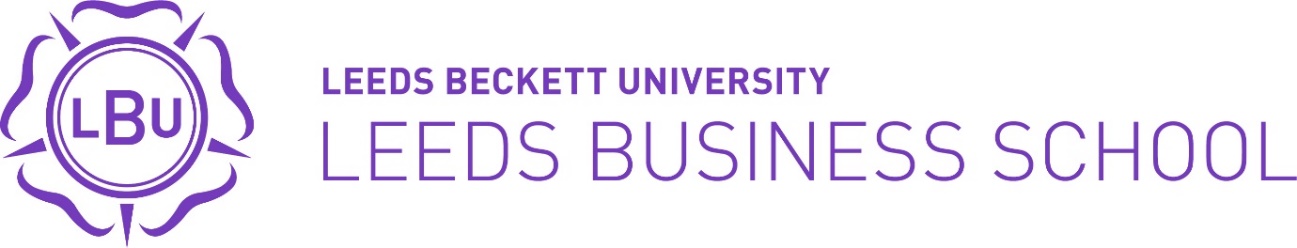 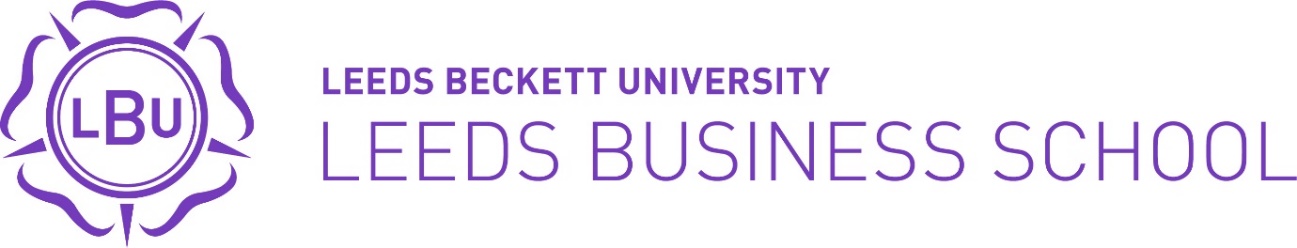 FINANCING LOCAL AUTHORITIES IN GHANA: CAN DECENTRALISING CONTROL OF NATURAL RESOURCES ENHANCE SERVICE DELIVERY AND LOCAL ECONOMIC DEVELOPMENT?
By 
Nii Lamptey Welbeck
(PhD Candidate, Leeds Business School)
 Director of Studies – Prof Junjie Wu / Dr Moade Shubita
 Supervisor – Dr Albana Rasha
            20th  November 2024
PRESENTATION FLOW
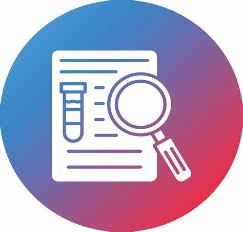 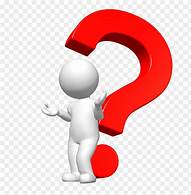 Background to the study
Statement of the problem
Research objectives
Research questions
Literature review
Research methodology
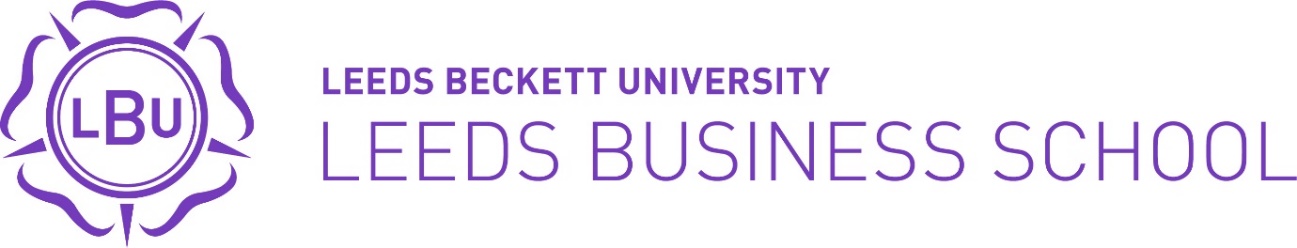 Conclusions and implications
Findings and discussion
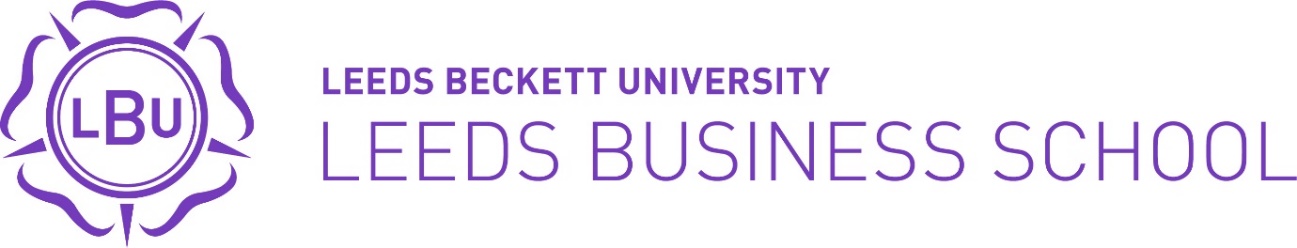 Background of the study
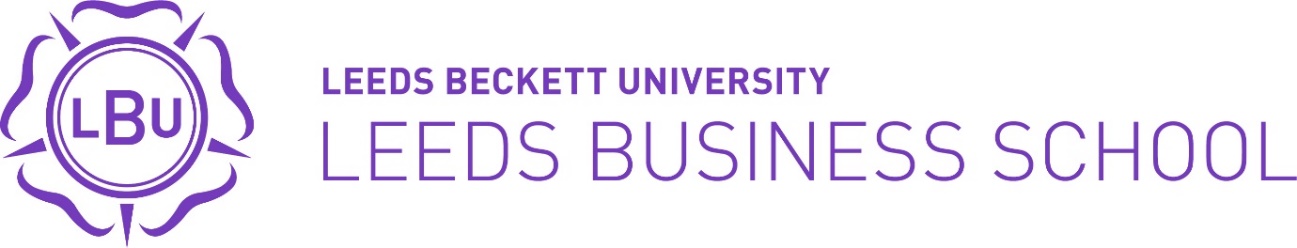 Problem statement
Research objectives               Research questions
To explore the challenges in the current framework of natural resources management that affect local development 
To ascertain the extent to which the central government can decentralise the management of natural resources towards local revenue generation
To examine the capacity of local government structures in managing natural resources for local-level development
To explore how less endowed districts can benefit from the fiscal gains of decentralised natural resources
What are the challenges of the current framework of control of natural resources that affect development at the local level?
To what extent can central government decentralise natural resource management as a source of internally generated funds for local authorities? 
Do local authorities have the capacity to manage their natural resources?
How can less endowed districts benefit from the fiscal gains of a decentralised natural resource management?
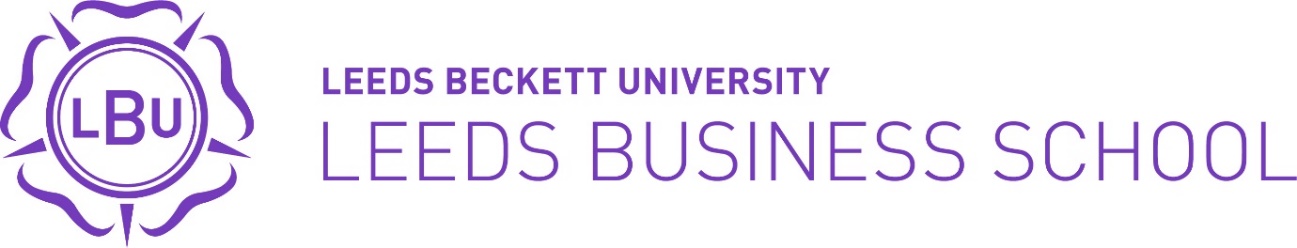 Significance of the study
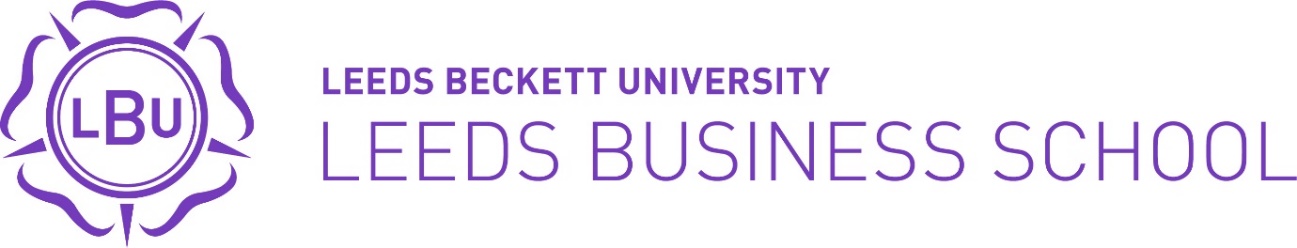 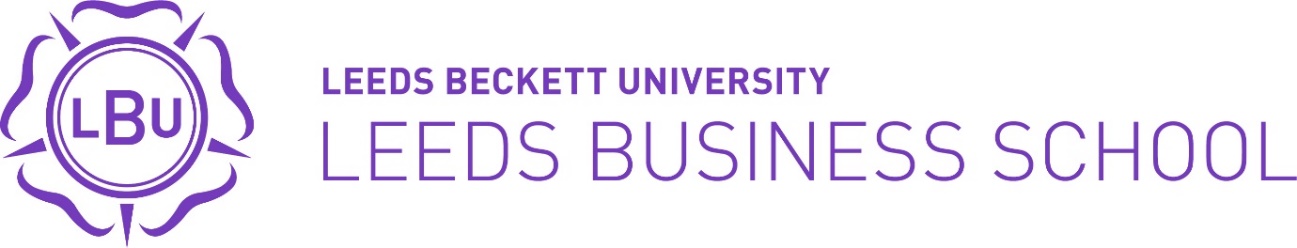 Theoretical  Perspectives
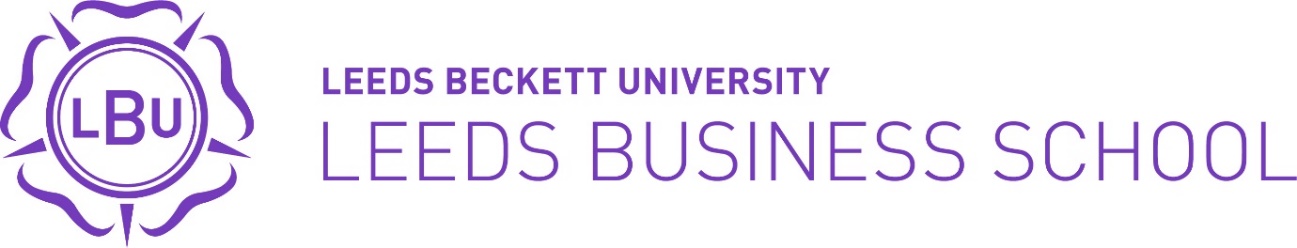 Theoretical  Perspectives…
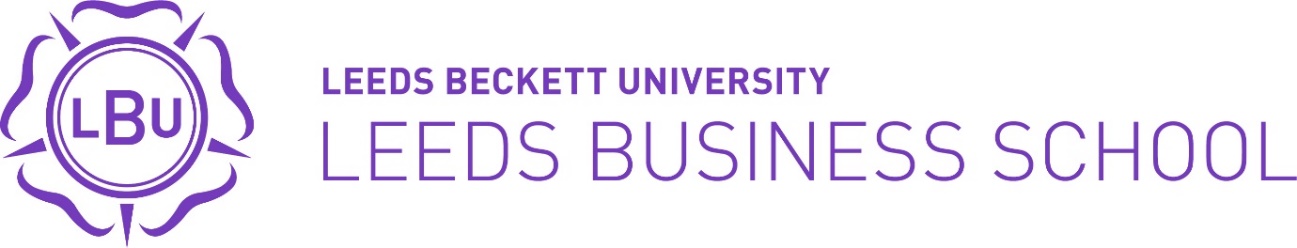 Research methodology
Methodology Cont.…
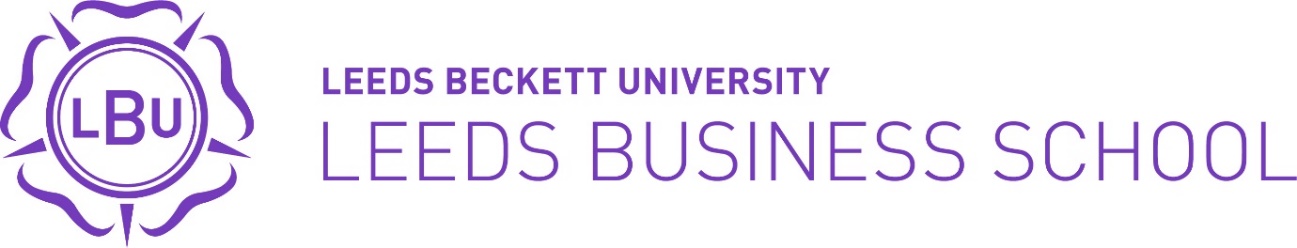 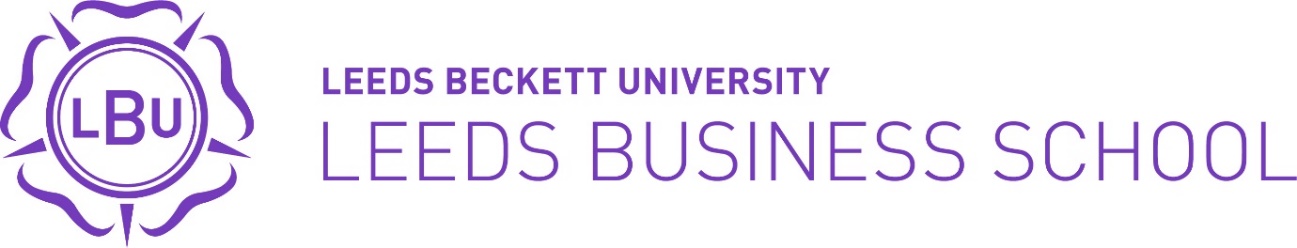 Analysis and findings
thematic network/mapping
Theme 1: Implementation and practice of fiscal decentralisation
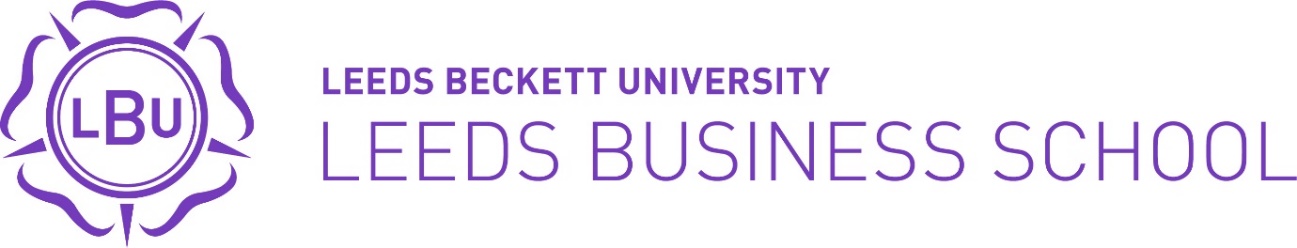 Theme 2: Natural Resource Control and Management Framework
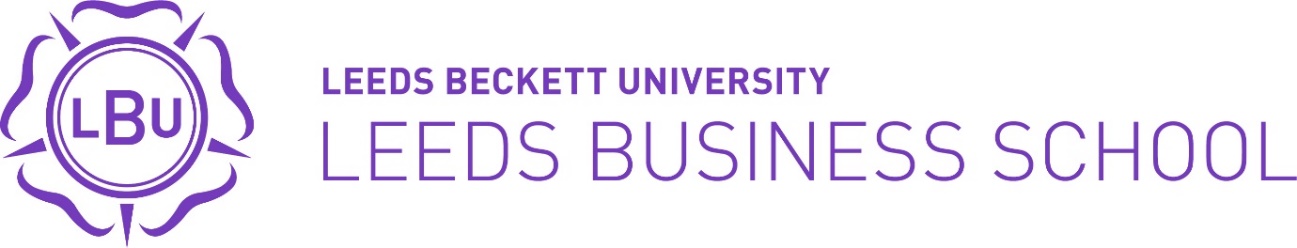 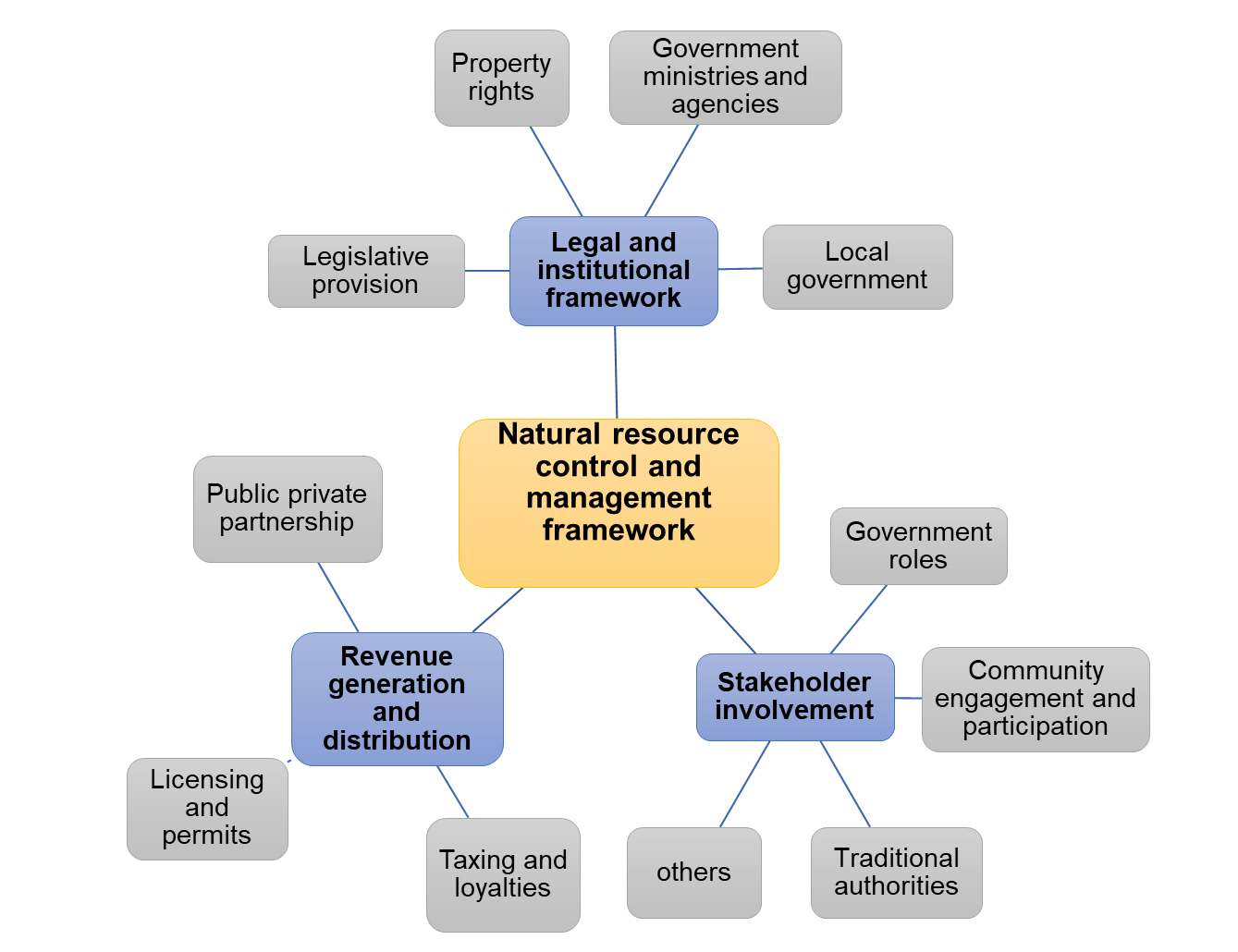 Theme 3: Challenges with the existing framework
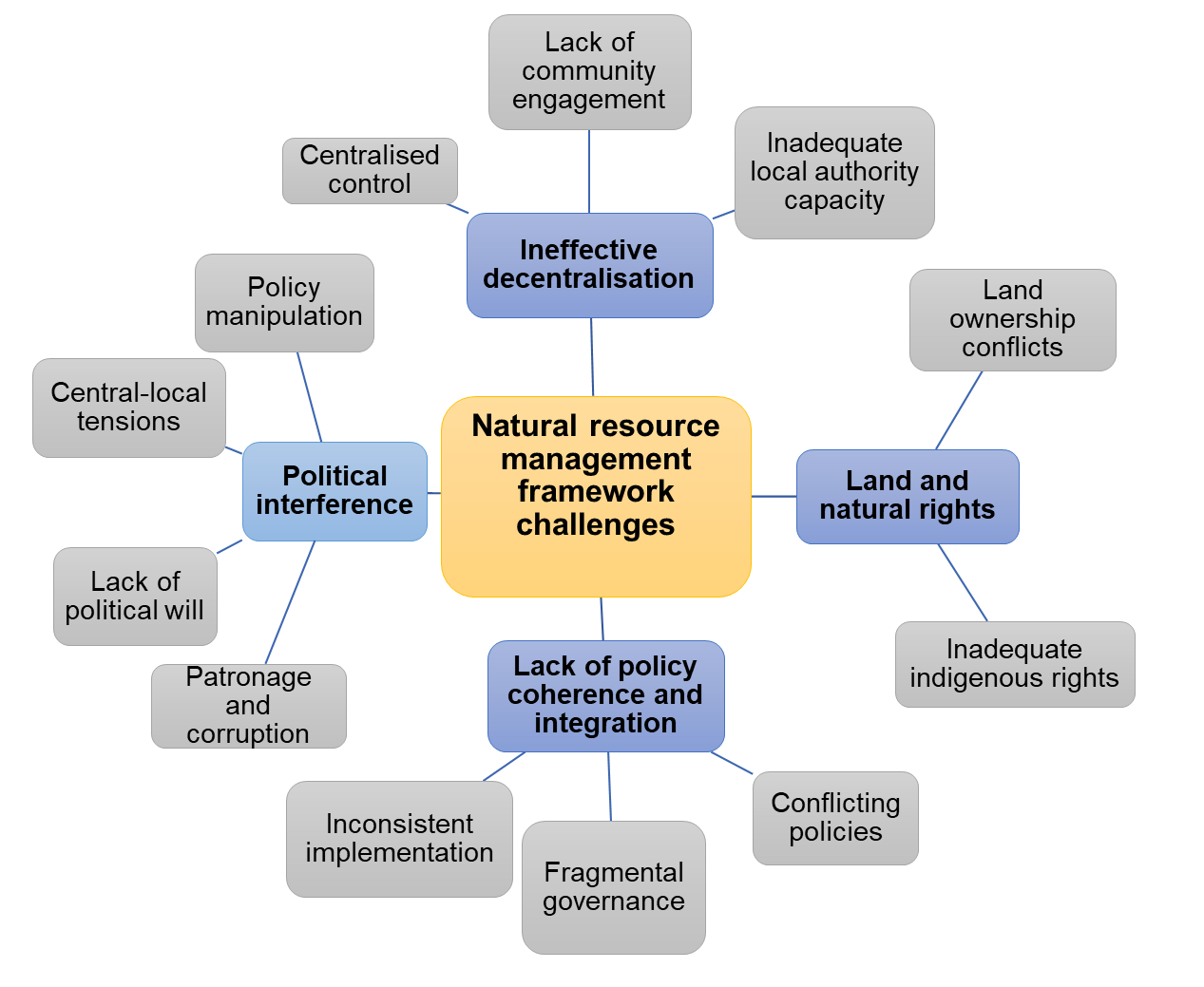 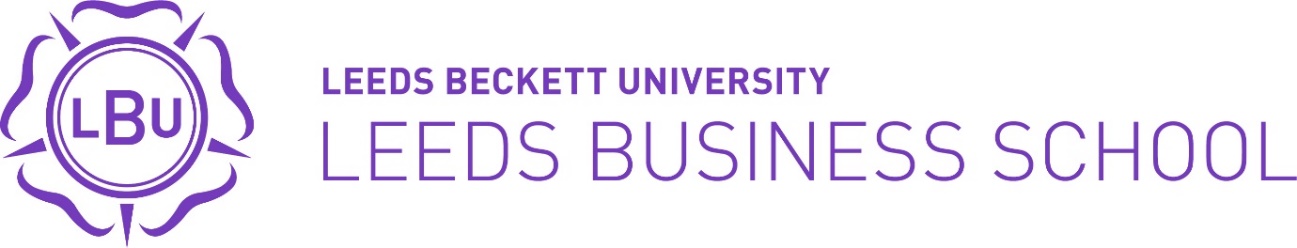 Theme 4: Local assemblies’ capacity to control and manage natural resources
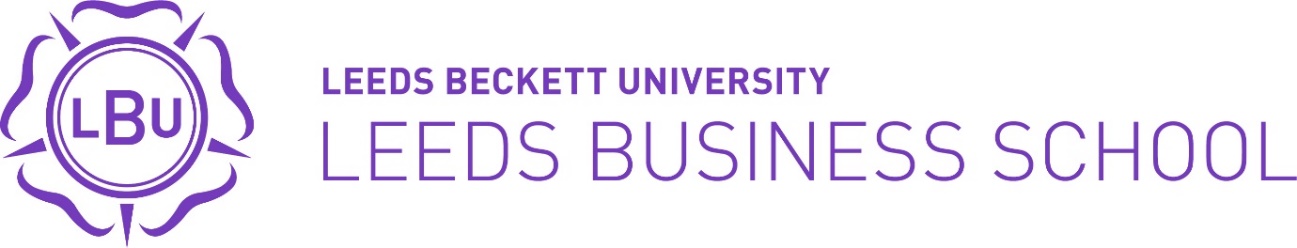 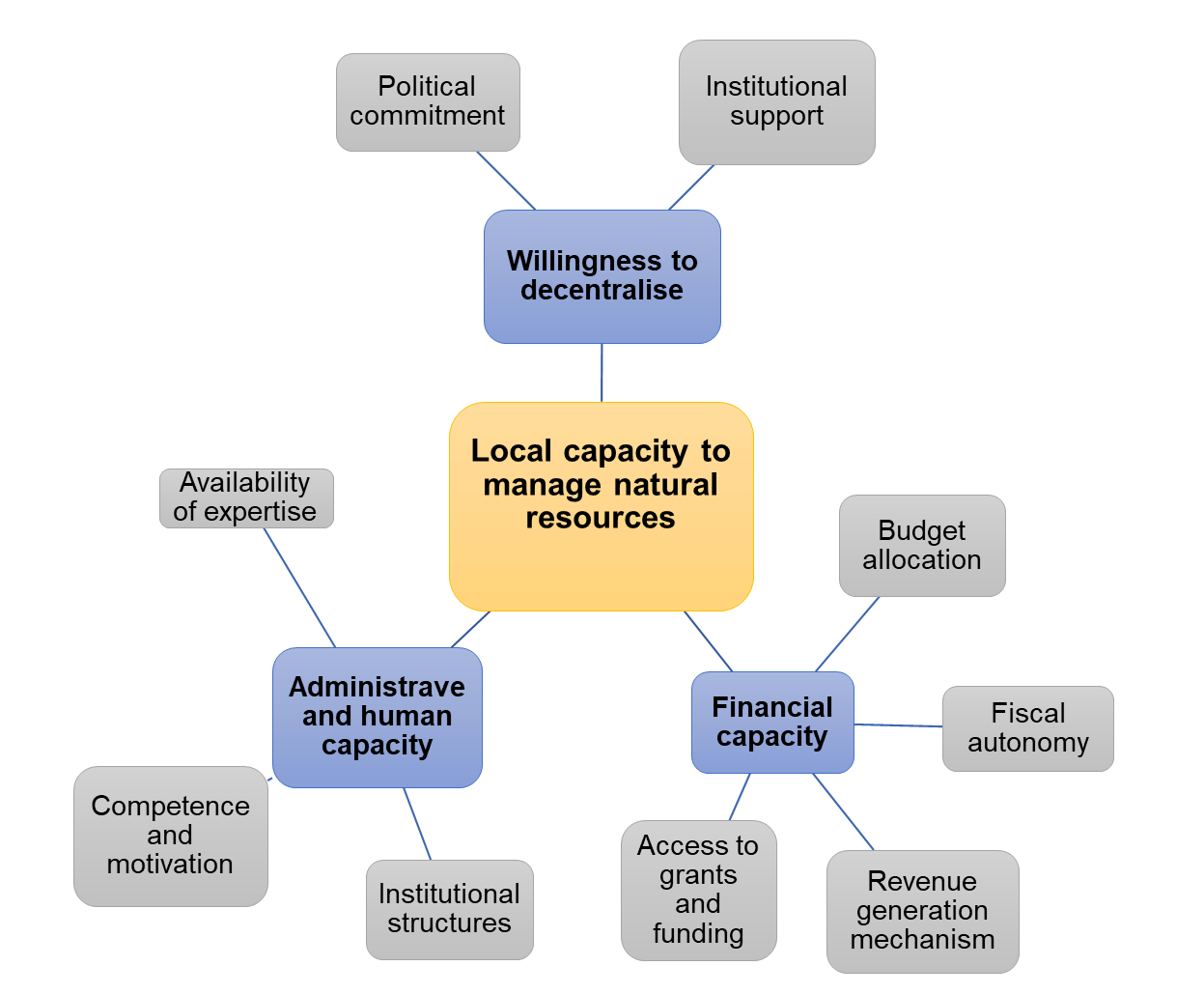 Proposed Policy Framework for decentralisation of Natural Resource Control in Ghana
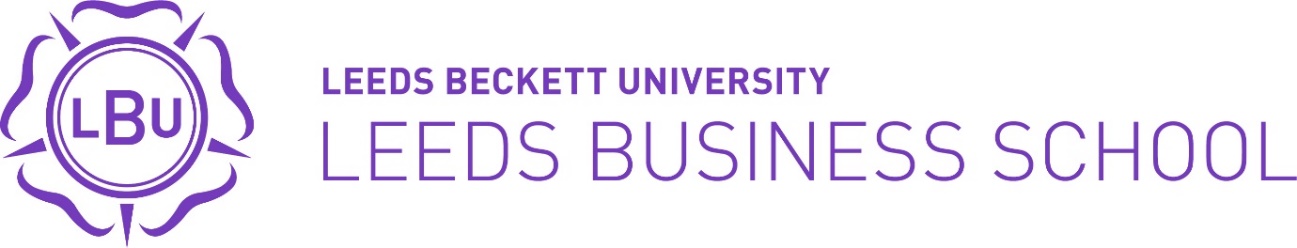 Conclusions Objective 1: To explore the challenges in the current framework of natural resources management that affect local development
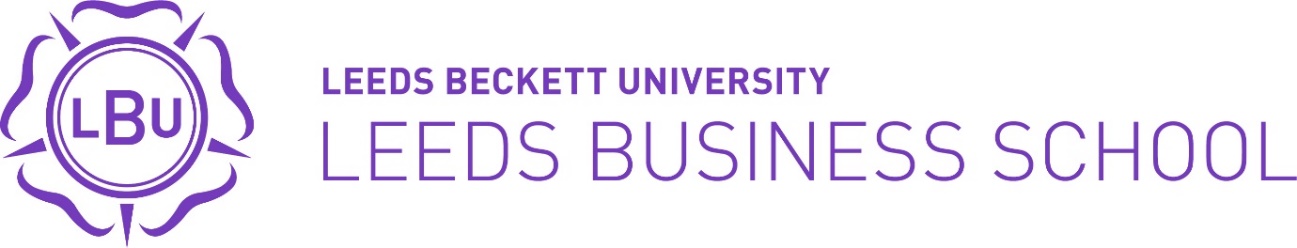 Guidelines for resource exploitation, conservation, and environmental preservation are provided the 1992 constitution of Ghana and other legal instruments as the main Framework for resource control and governance of natural resources 

These legal frameworks, however, do not explicitly outline institutional practises or participation in resource control, management and exploitation of natural resources 

The frameworks or regulations guiding the control of natural resources in Ghana are not well institutionalized. Major challenges with the framework include

Ineffective decentralization
Land and natural rights
Political interference
Lack of policy coherence and integration
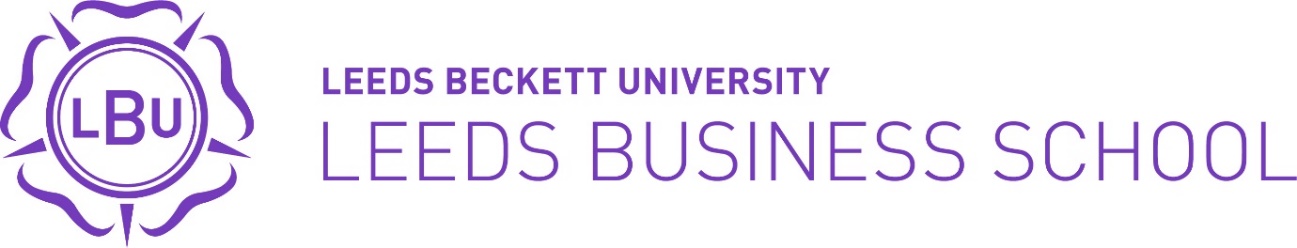 Conclusions Objective 2: To ascertain the extent to which the central government can decentralise the management of natural resources towards local revenue generation
The government of Ghana is unwilling to fiscally decentralise the control and management of natural resources. Although the necessity and desire for decentralised natural resource management were emphasized

The unwillingness is caused by the concentration of power in the mining sector, political factors, and worries about revenue control.
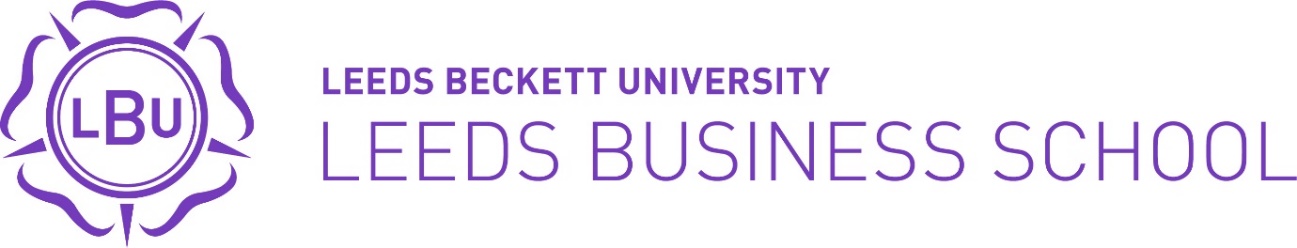 Conclusions Objective 3: To examine the capacity of local government structures in managing natural resources for local-level development
The local assemblies are readily prepared administratively to manage and control natural resources. 

The infrastructure readily exists, and systems are well in place. 

Legally, the MMDAs have the capacity to manage and control the resources. The study also points out that the MMDAs have the office set tools and instructional infrastructure to deliver. 

The MMDAs also have the available human resources to manage, control and exploit natural resources. 

Regarding financial capacity, it is concluded that the local assemblies are not ready but assistance from the central government will be significant.
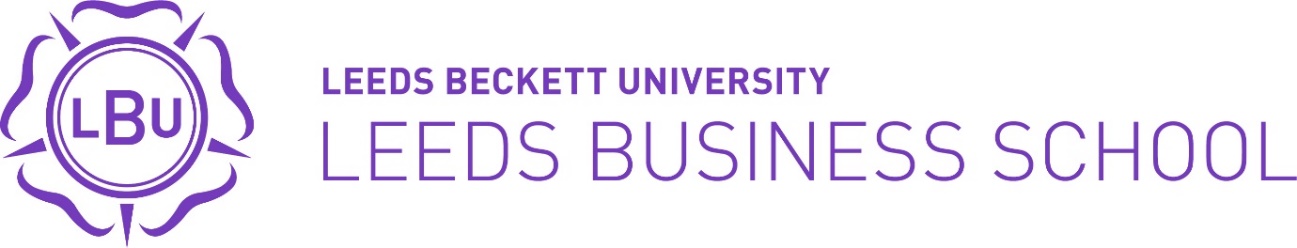 Conclusions Objective 4: To explore how less endowed districts can benefit from the fiscal gains of decentralised natural resources.
The study shows that MMDAs less endowed in natural mineral resources in Ghana barely benefit from fiscal gains from these resources. 

since such resources are not identified in their localities, they do not have any benefit to share from the royalties paid to MMDAs with the resources. They could only benefit directly from government expenditures or development works with expenditures from the mineral operation taxes. 

It is ideal to design a transparent and fair revenue-sharing formula that takes into account the specific needs, challenges, and developmental gaps of less endowed districts.
Contributions to theory
contributes to the Oates decentralisation theory, explaining that the allocation of responsibilities and resources between different levels of government, particularly focusing on the decentralisation of governance. 
Further contributed the Oates theory by examining the extent to which local governments have control over their financial resources. 
has expanded on Oates’ theory by considering the challenges and limitations of decentralisation, including potential risks related to local autonomy, political capture, and inequities in resource distribution
validates the “tragedy of the commons” theory, emphasizing that citizens would like to benefit from what belongs to them. It's important to note that the impact of decentralisation on the Tragedy of the Commons varies depending on the specific context, the strength of local governance structures, and the capacity for effective enforcement and monitoring. 
To mitigate the Tragedy of the Commons, careful planning, capacity building, and stakeholder engagement are often essential components of decentralised resource management strategies
The impact of natural resource decentralisation on local economic development depends on how it is managed, the strength of local governance, and the strategies in place to promote responsible and sustainable resource utilization.
Effective resource management, diversification efforts, capacity building, and attention to equity and environmental conservation are key considerations to ensure that resource decentralisation contributes positively to local economic development.
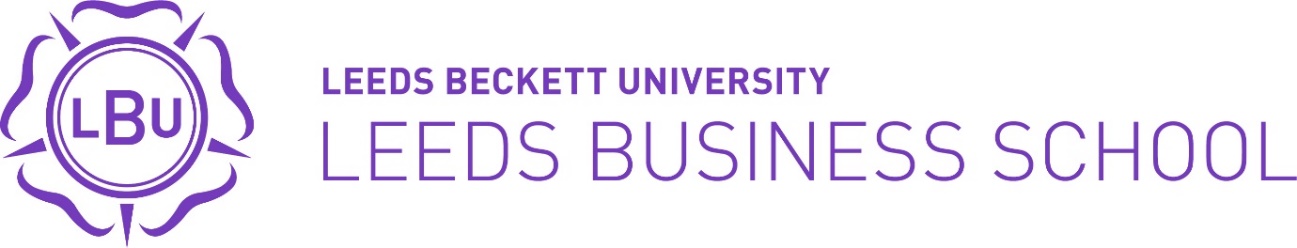 Implications on Policy and Practice
Fiscal decentralisation of natural resources implemented in local assemblies could foster competition among them, promoting efficiency and accountability

The decentralisation of natural resources is a panacea to increasing productivity and human capital development in local assemblies. 

Effective practice of fiscal decentralisation where the central government gives responsibility to the local authority or provinces to generate funds internally and use such funds could assist in improving human development.

The proposed framework for decentralizing natural resource management and control for fiscal gains in this study, should be well considered and implemented for better local economic development 

The central government should willingly decentralise natural resource management and control and assist the local assemblies in terms of building capacity and financially to control the resources to their benefit.
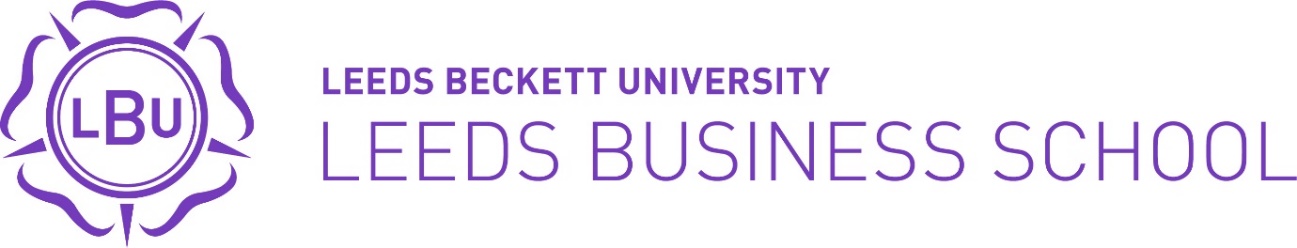 Limitations and Future ResearchOne of the study's major limitations is the inability to obtain enough information on issues such as the percentage of revenue derived from natural resource exploitations given to the local assemblies. The participants seem to have identified such disclosures as a bit sensitive and, hence did not respond much to it. There was also a challenge in accessing information on how local assemblies with less endowed natural resources can benefit from fiscal decentralization of the resources. It would be important for this objective to be well explored in further research using other research methods. This study used the qualitative research approach through the induction, abduction and retroduction strategies. It would therefore be interesting to validate the findings using the quantitative research method as well.
Conclusions and Recommendations of the Research
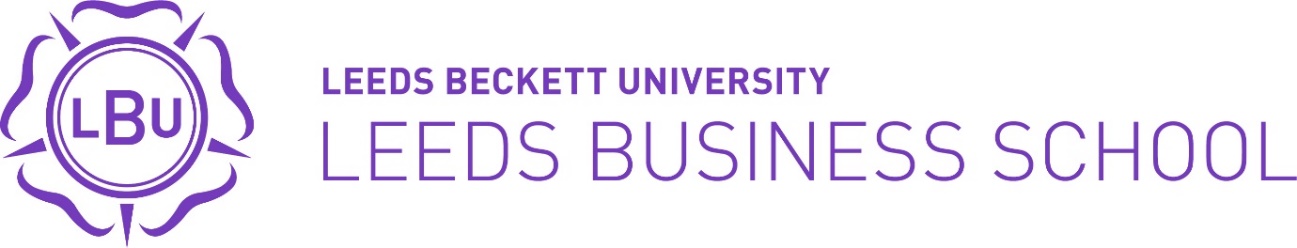 Current issues of Natural Resource challenges in Ghanahttps://www.graphic.com.gh/features/opinion/the-political-feasibility-of-addressing-illegal-mining-in-ghana-stop-galamsey-now.htmlGalamsey Challenges In Ghana - Search News (bing.com)Conduct comprehensive research in galamsey-affected areas to identify the socio-economic drivers – APDC-Ghana to gov’t (modernghana.com)New Abirem: 20 people including 2 Chinese nationals arrested over involvement in galamsey (modernghana.com)Galamsey: EPA challenges CSIR's 300-year soil reclamation timeline - MyJoyOnlineAG orders EPA to lay L.I. on mining in forest reserves in Parliament for revocation – MyJoyOnlineEnvironmental Protection Agency to soon become an Authority - MyJoyOnlineAGA, EPA plants over 2,000 trees in Obuasi to save degraded lands - MyJoyOnlineIllegal mining affects food production - CSIR - MyJoyOnlineWe failed as MPs for passing LI.2462 which allows mining in forest reserves - Appiah-Kubi - MyJoyOnlineThe unseen costs of galamsey on Ghana  - Ghana Business NewsGhana's Gold Mine Dilemma: Protests and Promises (devdiscourse.com)A call for reflection and unity in Ghana’s fight against galamsey and Ghana's democratic journey (modernghana.com)Unlicensed Gold Mining in Ghana: A Boon and a Bane (devdiscourse.com)CONIWAS expresses worry over increasing effects of galamsey (modernghana.com)Galamsey: Counting the costs - Graphic OnlineWork together to address galamsey challenge — UN tells Ghanaians (modernghana.com)Ghana’s Galamsey, Self-Destruction by Design (modernghana.com)
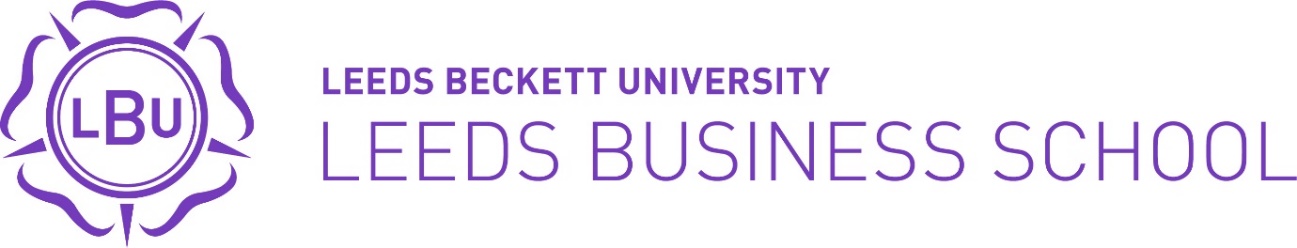 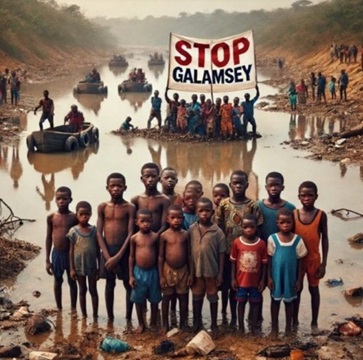 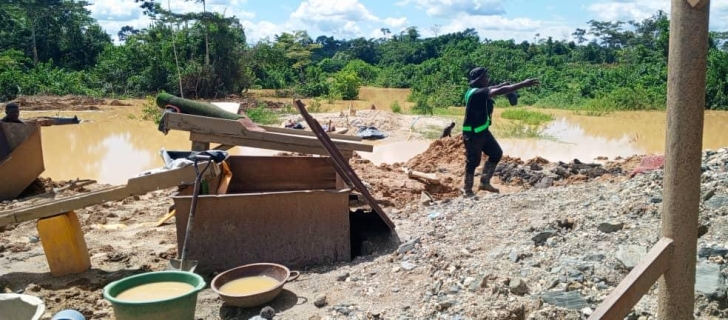 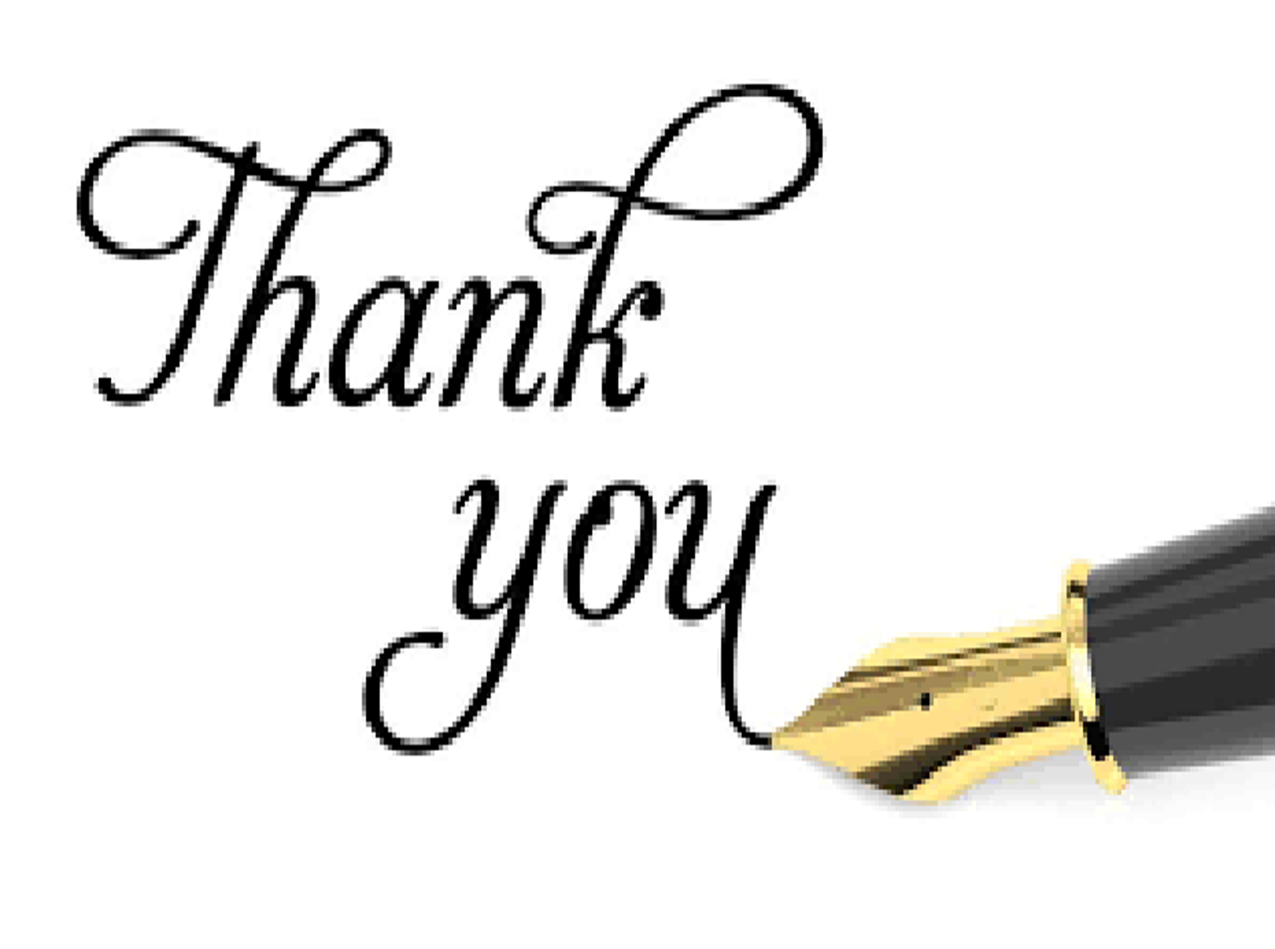 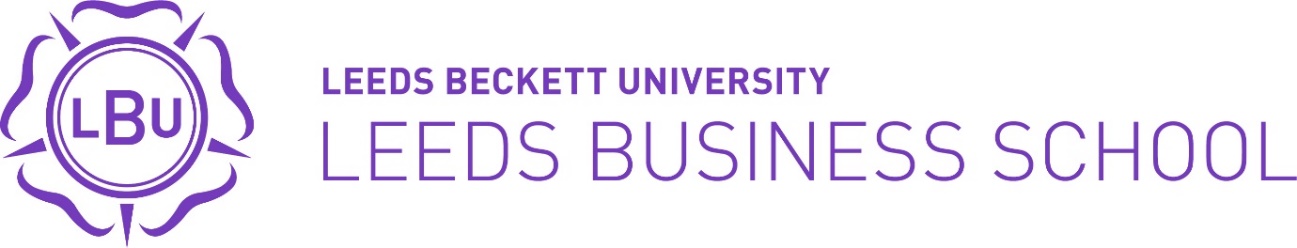